Figure 4. TBS effects and its relationship to latency difference. (A) and (B) Time course of cTBS and iTBS. X-axis ...
Cereb Cortex, Volume 23, Issue 7, July 2013, Pages 1593–1605, https://doi.org/10.1093/cercor/bhs147
The content of this slide may be subject to copyright: please see the slide notes for details.
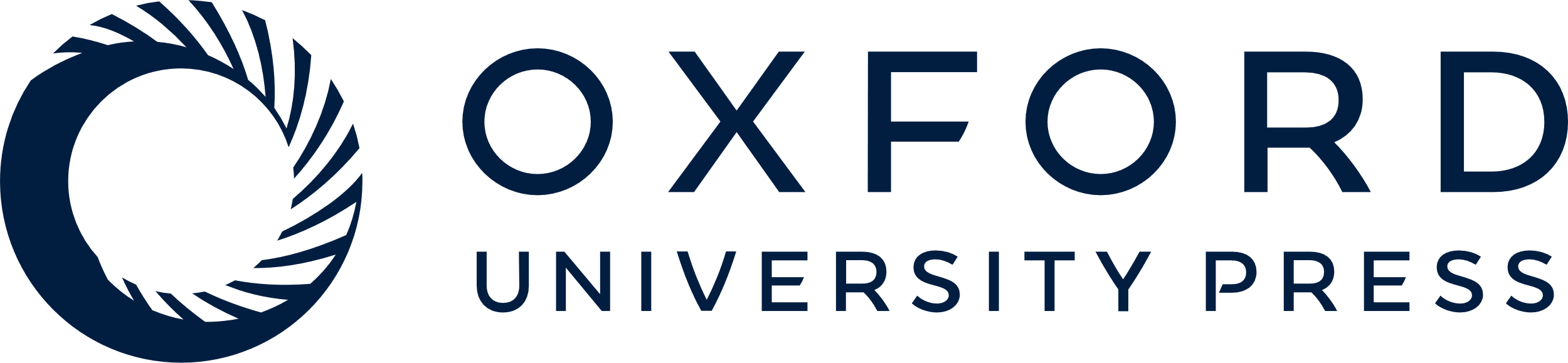 [Speaker Notes: Figure 4. TBS effects and its relationship to latency difference. (A) and (B) Time course of cTBS and iTBS. X-axis shows time points and Y-axis shows normalized amplitude of MEPs to baseline (B). Thick black line and dot indicate mean. (C) Manhattan plot (–log10 (P-value)) of measured variables. Dotted line indicates significant level after multiple comparisons with Bonferroni's corrections. Time indicates the factor time of the day. Otherwise, abbreviations are same as those in Tables 1 and 2. (D) Correlations between AP–LM latency difference and TBS effects at 5 min. A significant correlation was found at each time point. (E) and (F) Left, correlation between grand average of cTBS (E) or iTBS (F) effects (T0–T30) and AP–LM latency difference. Right, average AP–LM latency differences between responder and non-responder.


Unless provided in the caption above, the following copyright applies to the content of this slide: © The Author 2012. Published by Oxford University Press. All rights reserved. For Permissions, please e-mail: journals.permissions@oup.com]